MASTER MEIM 2021-2022
Security issues and Cloud Computing
Master 2021-2022
THE MOST SECURE PC IS THE ONE DISCONNECTED FROM THE NET
A cura del prof. Aniello Castiglione, Ph.D.
Prof. di Cyber Security all’Università degli Studi di Napoli Parthenope
Titolo del primo capitolo esempio
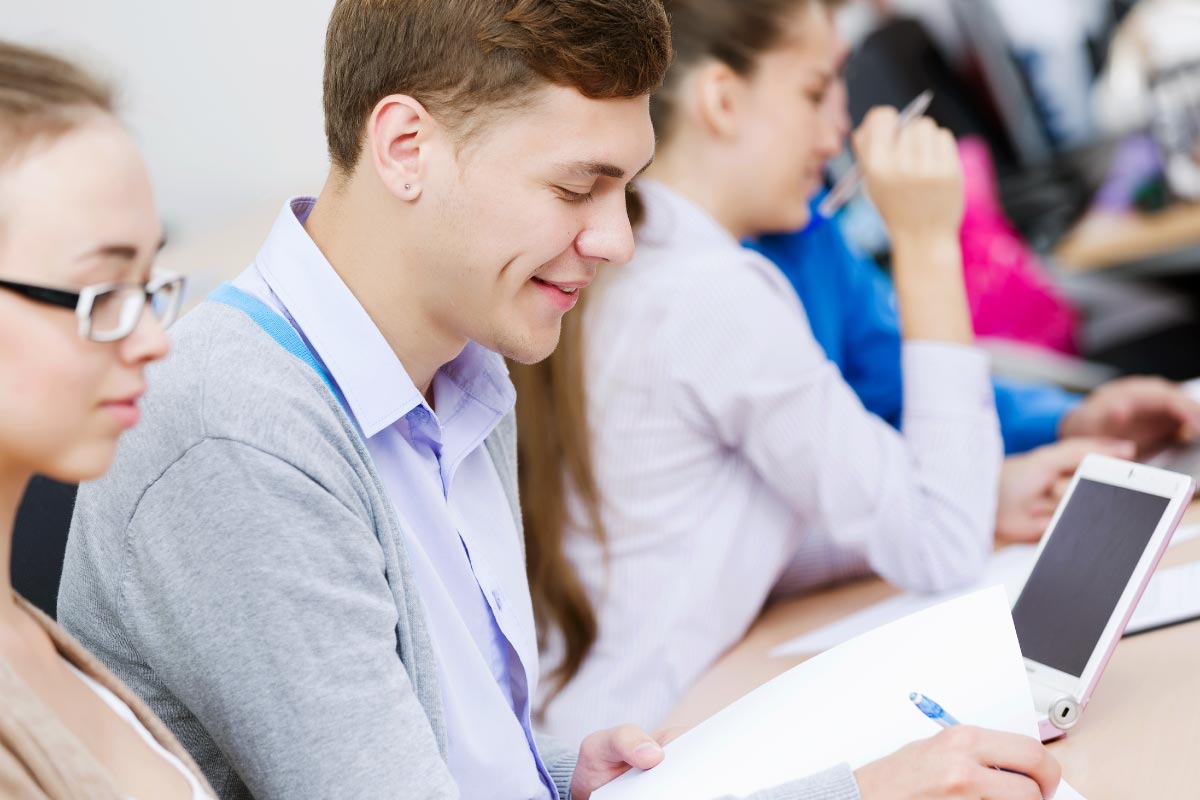 SOTTOTESTO DEL PRIMO CAPITOLO
Lorem ipsum dolor sit amet, consectetur adipiscing elit. Nulla ultrices
eget urna tristique consectetur. Nulla ullamcorper justo venenatis
nunc fermentum, eget fringilla lacus mattis. Duis ut diam neque.
Nullam bibendum massa est, ac molestie augue elementum sit amet.
Pellentesque habitant morbi tristique senectus et netus et malesuada
fames ac turpis egestas. Nulla sit amet turpis laoreet, scelerisque nisl
eleifend, malesuada diam. Fusce dapibus mauris eu pharetra
vulputate. Sed vitae dignissim velit. Et dolor cum ipsum dolor sit
Amet consectur ad coque.
In this chapter, you’ll learn to:
Identify common computer and network vulnerabilities associated with being connected to the Internet
Discuss common cybersecurity exploits and defenses
Some Words About Hackers
You might wonder who finds these zero day vulnerabilities. This is typically done by individuals referred to as hackers. The term hacker has come to represent computer programmers who operate with malicious intent. However, the original term referred to people tasked with finding problems in software programs.
Today, hackers actually come in different “shades” as not all hackers are motivated to cause harm.
SQL Injection
[Speaker Notes: Examples of typical physical outer perimeters include property lines or the exterior walls of a building or complex.]
Filter or Sanitize each input field before including in a query
Only allow input characters from a whitelist to be entered. Clearly, single quotes would not be on that whitelist. 
Escape input field data. 
Parse input field data and disallow OR and || (and certainly DROP).
Always quote numeric input fields.
Cross Site Scripting
[Speaker Notes: Examples of typical physical outer perimeters include property lines or the exterior walls of a building or complex.]
Difference between real and bogus email or website
The look of an email or website can be deceptive. Logos and official disclaimers and legalese do not provide any legitimacy because they can be faked or copied easily.
Difference between real and bogus email or website
Understand that legitimate companies rarely send out email that will link to anything that will ask for sensitive information. These organizations may encourage you to log in to your account to enjoy some new feature or take advantage of some promotion. If so, do that in the normal way rather than through a link in an email.
[Speaker Notes: Legitimate organizations have learned enough over the years that they just aren’t going to do anything that would make you trust them less.]
Difference between real and bogus email or website
The “From” address on an email can be forged very easily and anyone can do that.
Hyperlinks in emails can be dangerous. If you don’t know the person or organization that sent the email, simply do not click on the link.
Difference between real and bogus email or website
If you do know the person or organization the email is from, realize that hyperlinks in emails can take you anywhere. Teach users how to examine the web address of these links and to look for the URL of the legitimate organization rather than just the organization name as part of the URL.
Difference between real and bogus email or website
Teach users how to examine email headers. This can be a little difficult for many people. However, show users how to look at the email headers and show them how to see the server host names for each mail server through which the message traveled. By doing so, you can often see if an email is legitimate.
An Example Phishing Attack
Broadcast Storm
Session Hijacking
Man-in-the-Middle Attacks
The Man-in-the-Middle (MITM) attack or fire brigade attacks are a type of session hijacking that involves intercepting or sniffing and modifying communication between users.
MITM Attack
Clickjacking Attacks
A clickjacking attack employs deceptive frame techniques to trick the user into clicking on their content rather than the intended content.
Clickjacking
Dictionary Attacks
A dictionary attack is simply a systematic, brute-force attack using every word in a dictionary as a password. This type of attack is simple to eliminate by limiting the number of login attempts that can be performed in a given period of time.
Denial of Service (DoS) Attacks
DoS attacks often occur in the middle of the night. There is really no way to be completely immune to them. There are many ways of flooding a network or a service with requests that can ultimately bring down even the most robust network hardware. The best that can be hoped for is to minimize their impact and have a plan to deal with them.
A Typical DoS Attack
Distributed Denial of Service (DDoS) Attacks
A distributed DoS (DDoS) attack uses multiple compromised systems on many different networks (referred to as botnets) to provide the attack. The botnet systems are typically infected with a Trojan.
A typical DDoS Attack
MASTER MEIM 2021-2022
Thanks for listening